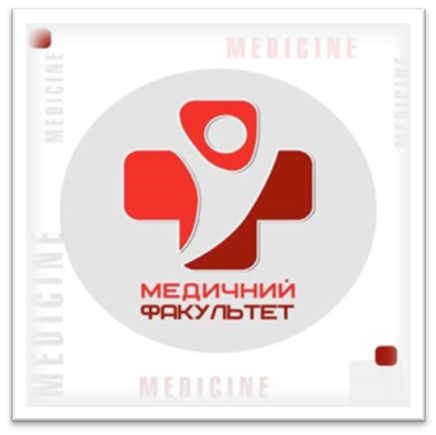 «Історія медицини»
(Дисципліна за вільним вибором студента, 
рівень вищої освіти “бакалавр”, “магістр”)
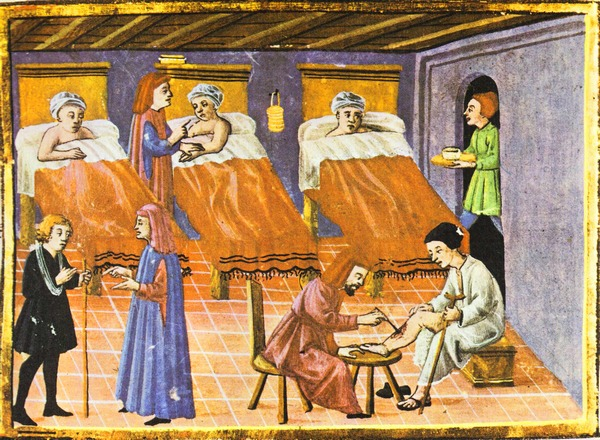 Актуальність вивчення дисципліни.
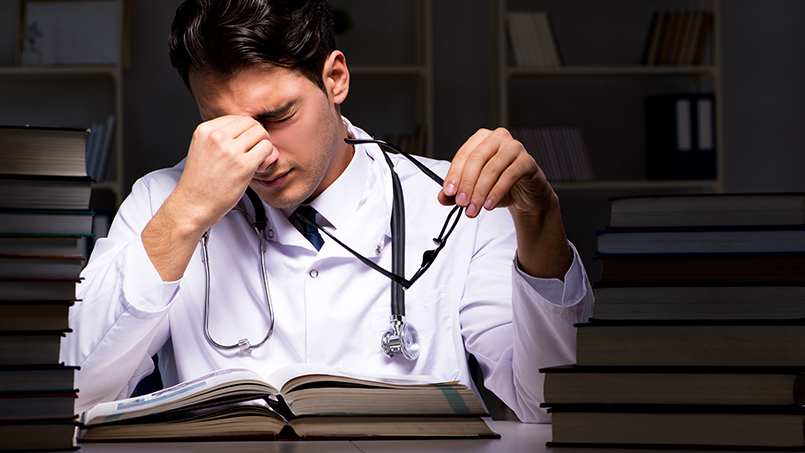 Вивчення медицини, як і будь-якої іншої галузі людської діяльності та знання, обов’язково потребує ґрунтовного ознайомлення з її історією. Неможливо досконало оволодіти наукою без знання її історії.   
   Методологічно правильна історична оцінка явища, факту, теорії і є справжня їх суть. Ось чому історія медицини – одна з теоретичних дисциплін у галузі медицини взагалі. Вона дає поняття про походження всього сучасного комплексу знань у цій галузі, про їх суть у процесі розвитку.
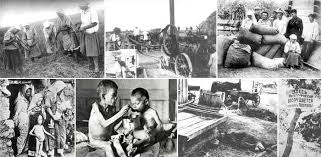 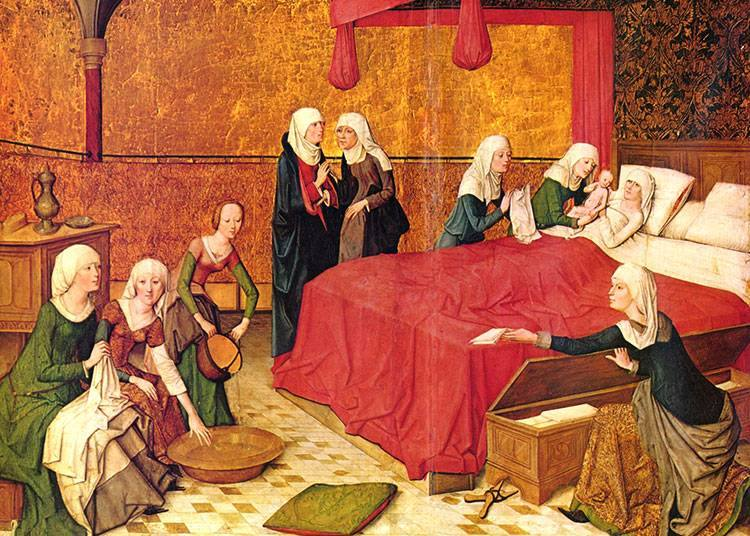 Особлива увага в даному курсі зосереджена на тому, як виникали ті чи інші медичні ідеї, як вирішувались науково-медичні проблеми в ту чи іншу історичну епоху. Виклад питань історії медицини спирається на конкретні наукові факти і узагальнення, котрі розглядаються через призму сучасних наукових і філософських уявлень.
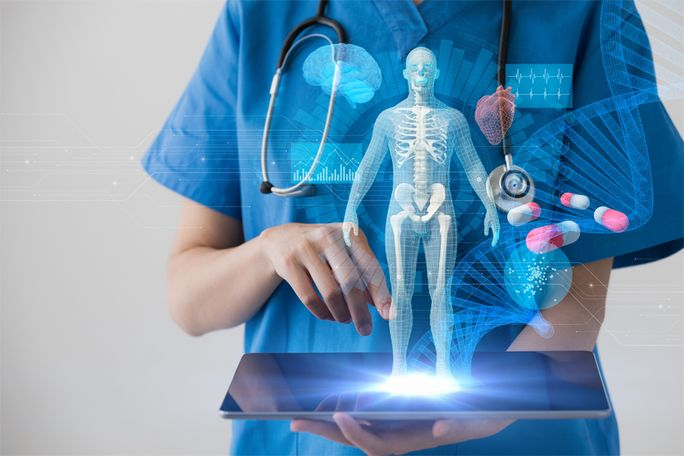 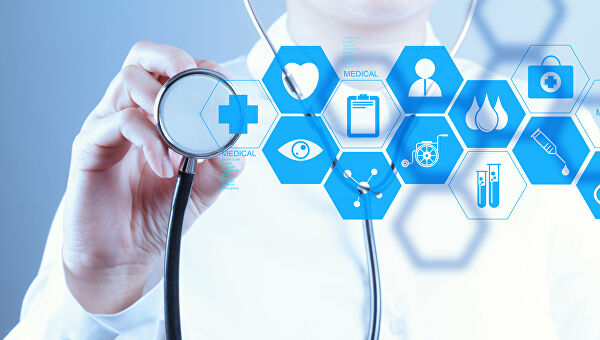 Мета навчальної дисципліни - інтерпретація розвитку медицини в історичній ретроспективі, трактування основних історикомедичних подій, вивчення основних етапів розвитку медицини у зв’язку з розвитком і зміною суспільно-економічних умов, формування наук у галузі медицини.
Предметом вивчення навчальної дисципліни є загальні питання історії медицини і основні закономірності історичного розвитку медицини, спеціальні історико-медичні відомості.
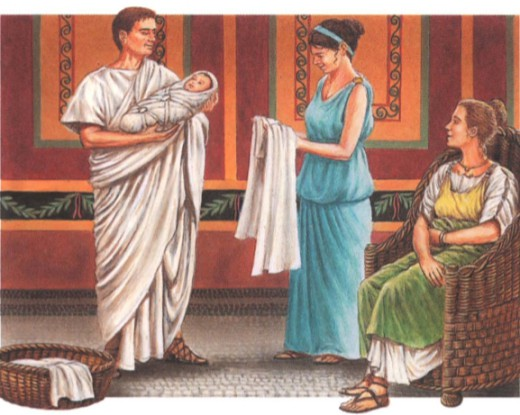 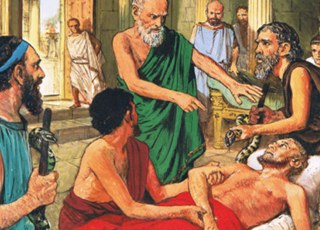 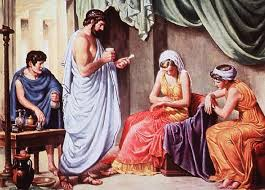 Основні завдання вивчення дисципліни: 
оволодіння навичками аналізу джерел з історії медицини;
визначення особливостей природничонаукових і медичних знань, характерних рис розвитку медицини у різні історичні періоди; 
інтерпретування основних історико-медичних подій.
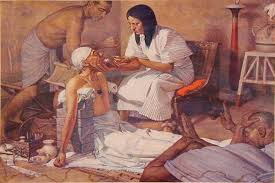 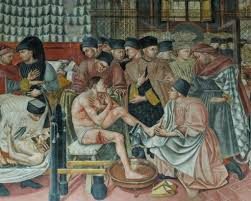 Міждисциплінарні зв’язки дисципліни:
Історія медицини розглядає розвиток окремих галузей медицини, є складовою частиною усіх медичних дисциплін і питання її викладають на відповідних профільних кафедрах. За змістом історія медицини пов’язана із загальною історією, історією культури, філософією, соціологією, основами права, психологією тощо.
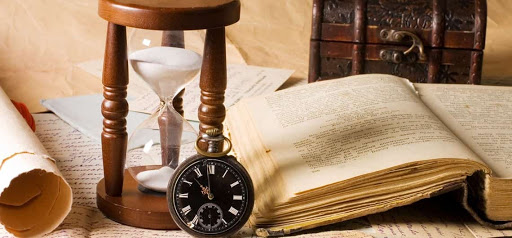 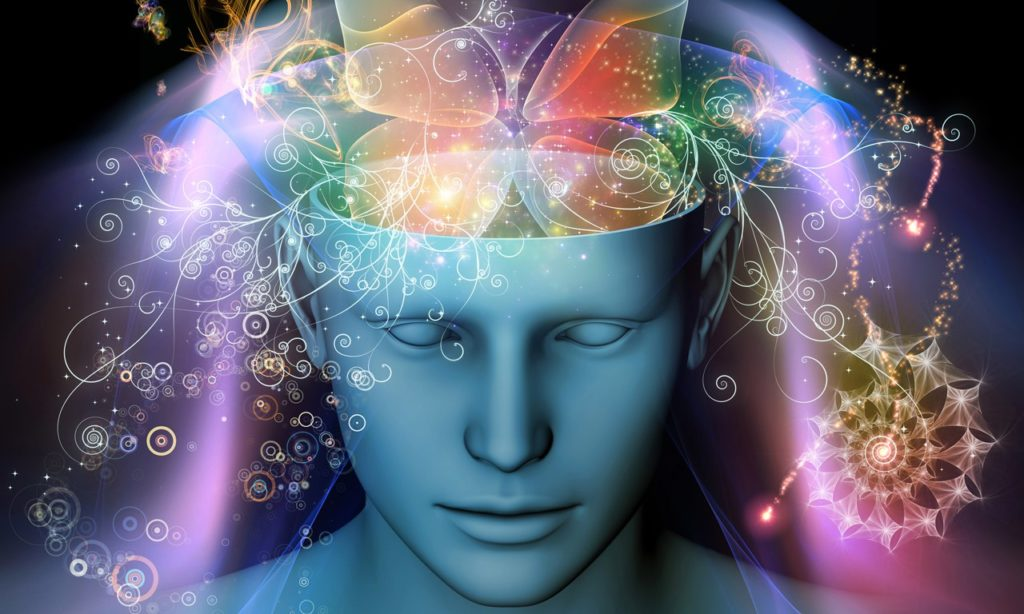 На лекційних та практичних заняттях розглядатимуться такі теми:
Медицина Стародавнього світу
Медицина Середньовіччя
Медицина Нового часу
Медицина і охорона здоров’я Новітнього часу
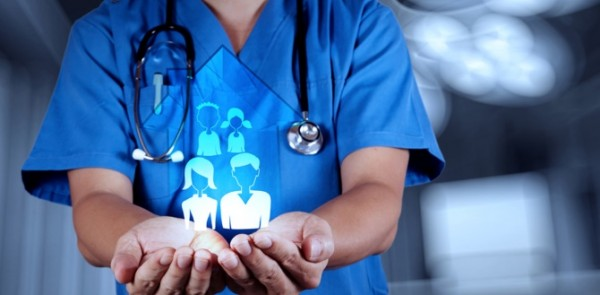 Види навчальних занять:
Вивчення питань історії медицини спирається на конкретні наукові факти і узагальнення, котрі розглядаються через призму сучасних наукових уявлень. 
Видами навчальних занять згідно з навчальним планом є лекції, семінарські заняття, виконання індивідуального завдання, самостійна робота студентів. 
Під час вивчення історії медицини використовуються, окрім рекомендованої літератури, інтернетресурси, матеріали освітнього порталу.
В результаті вивчення курсу студенти повинні:
Визначати особливості природничонаукових і медичних знань, характерні риси розвитку лікування в Середні віки. 
Вирізняти основні історико-медичні події Середньовіччя.
Аналізувати джерела з історії середньовічної медицини
Визначати особливості природничонаукових і медичних знань, характерні риси розвитку лікування в Середні віки. 
Вирізняти основні історико-медичні події Середньовіччя.
Аналізувати джерела з історії середньовічної медицини
Визначати особливості природничо-наукових і медичних знань, характерні риси розвитку медицини в Новочасну добу. 


Аналізувати джерела з історії модерної культури і медицини. 
Розуміти особливості розвитку медицини і медичних знань в період Нового часу. 
Інтерпретувати основні історико-медичні події в період Нового часу. 
Вирізняти основні характеристики Новітнього періоду історії людства, особливості природничонаукових і медичних знань, характерні риси розвитку медицини в новітню добу. 
Розглядати джерела з історії модерної культури і медицини. 
Визначити особливості розвитку медицини і медичних знань у Новітній час.
Висвітлювати основні історико-медичні події в Новітній час.
ДЯКУЮ ЗА УВАГУ!
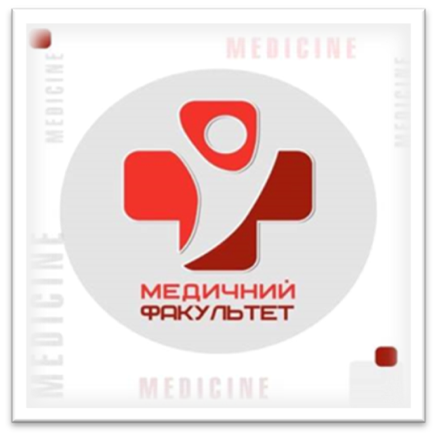 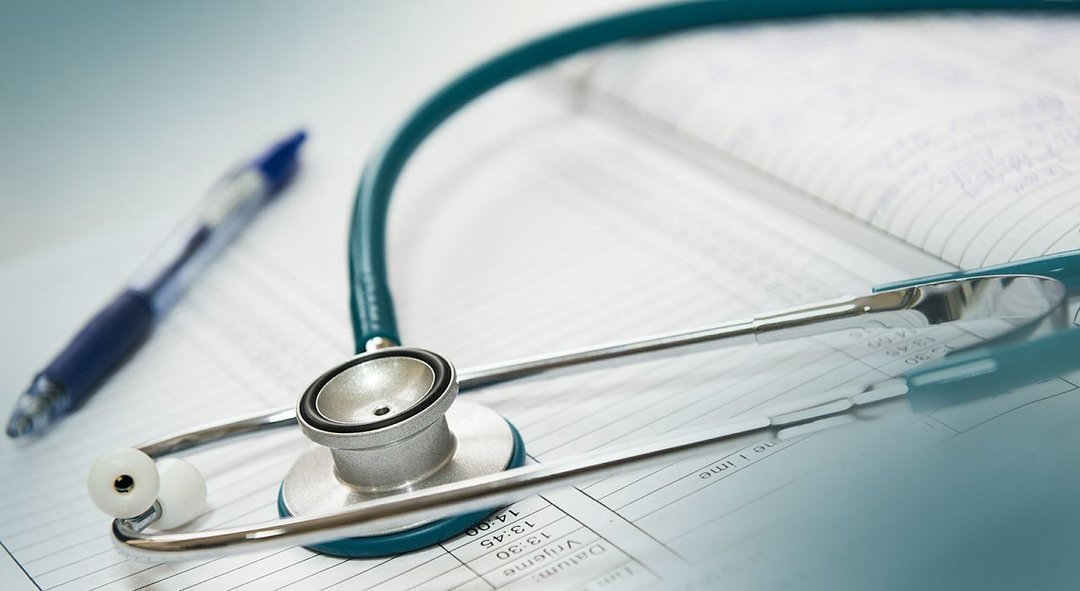